JHU Accountability Board
Board Retreat and Values Exploration
©Kei-Impact Group, LLC 2022
The session frame
Values are our motivating and organizing principles, often provided for us through socialization experiences in our families, communities, and the larger society. 
Values guide our beliefs, standards, judgments, and motivations.
Most of us don’t have the luxury of identifying them let alone identifying the values we share with others when working in teams and groups
©Kei-Impact Group, LLC 2022
Who was at the table
Answer the question, “Why are we the ones to solve the problem we identified?”
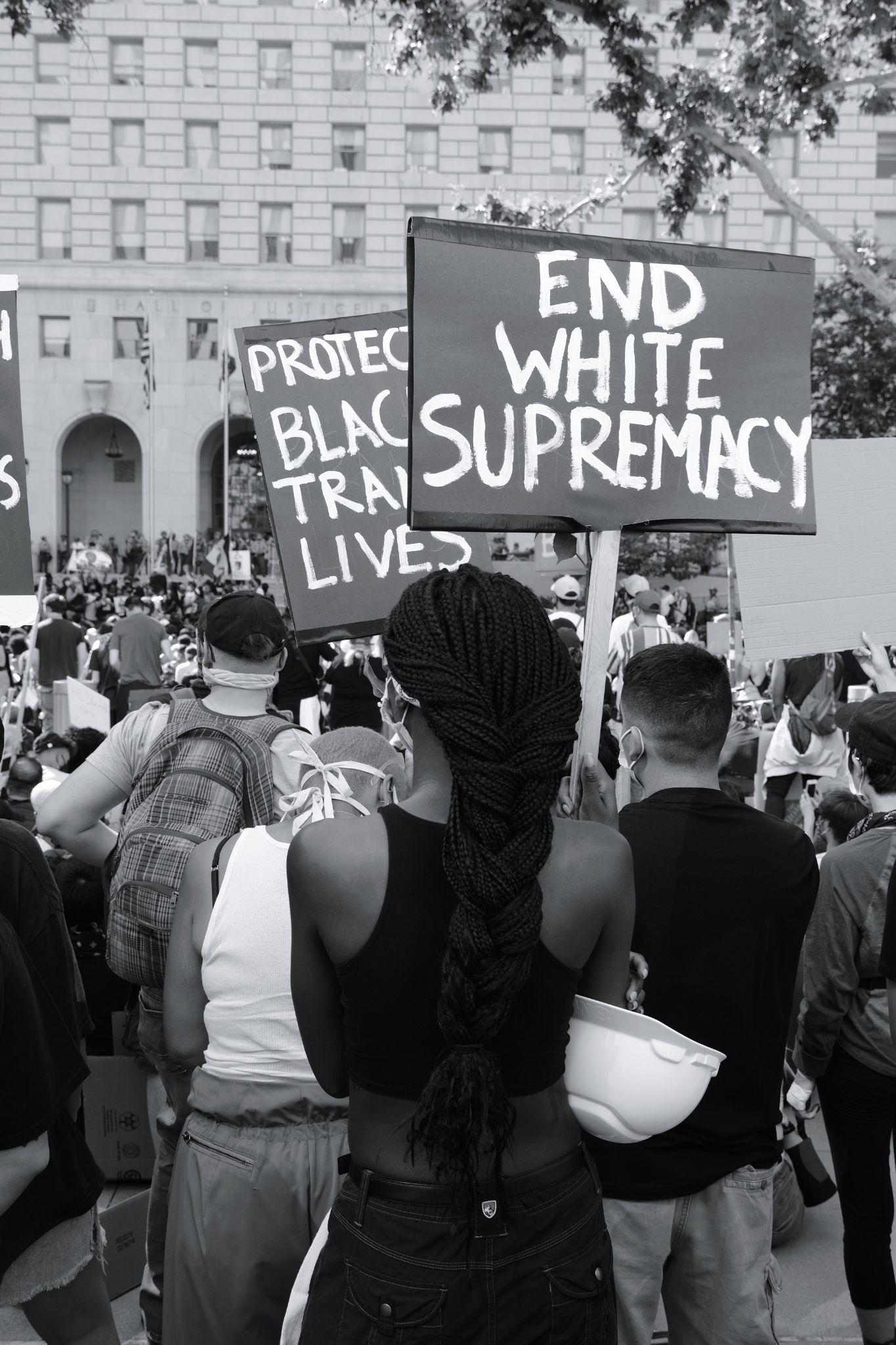 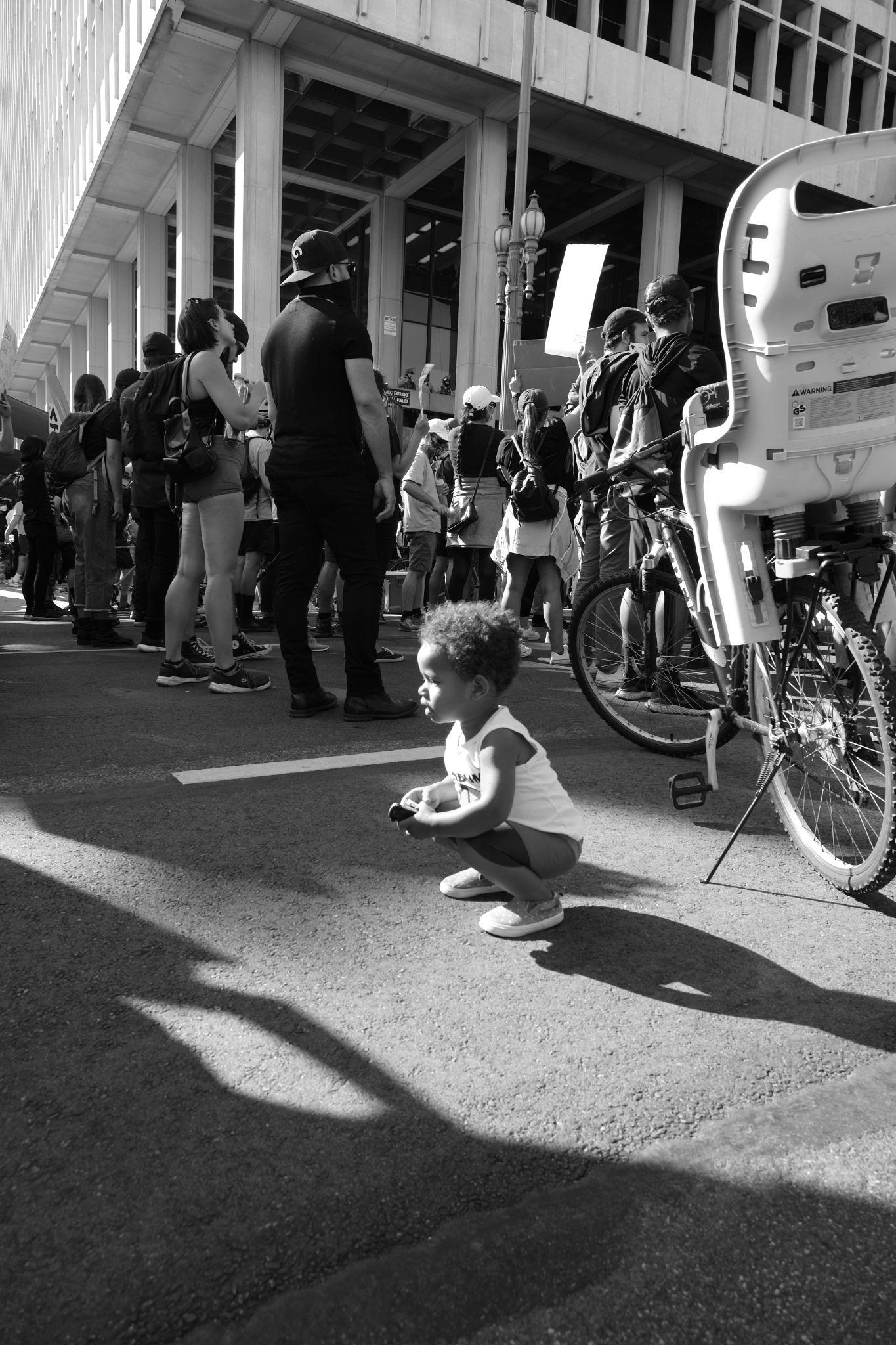 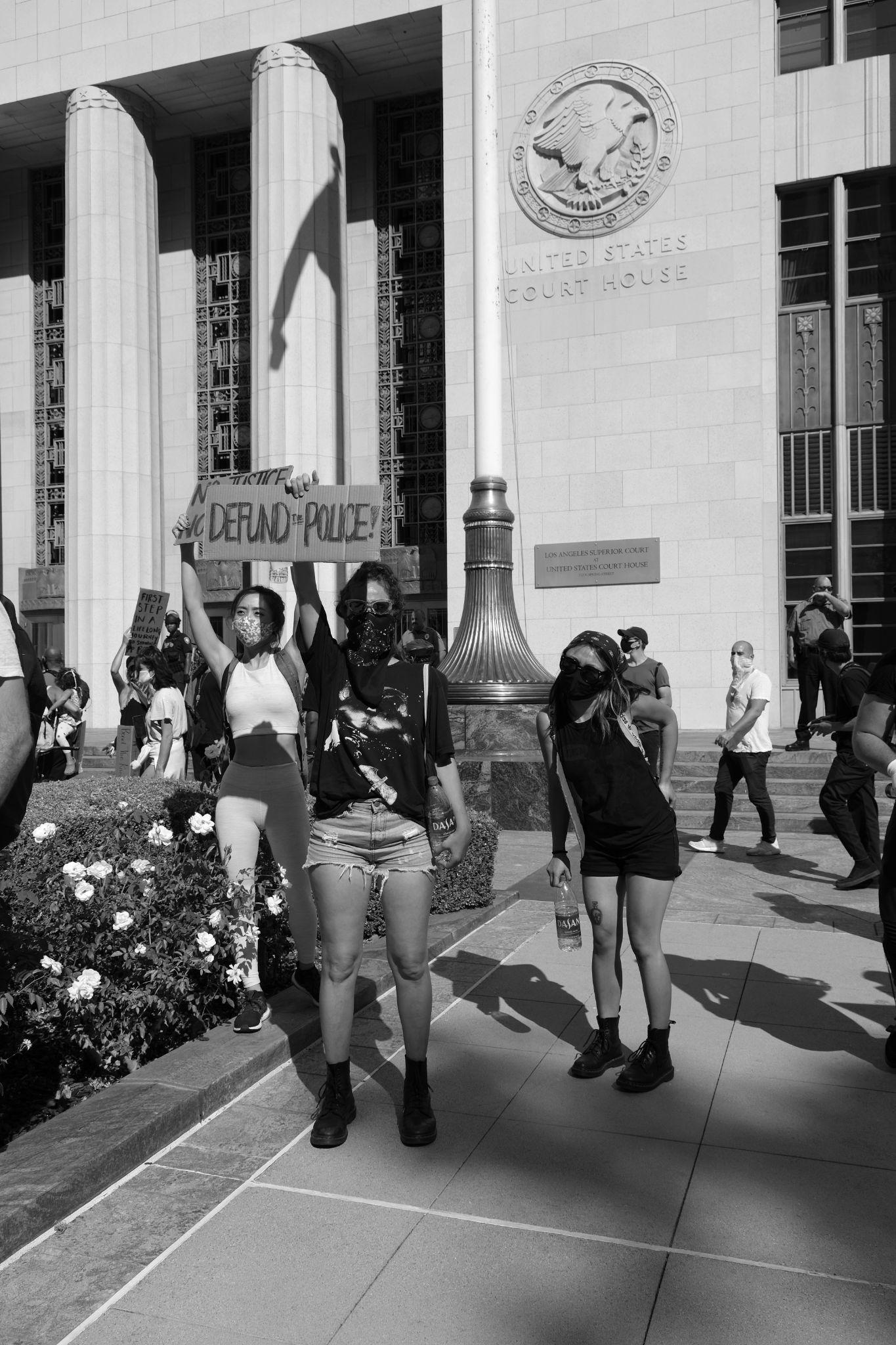 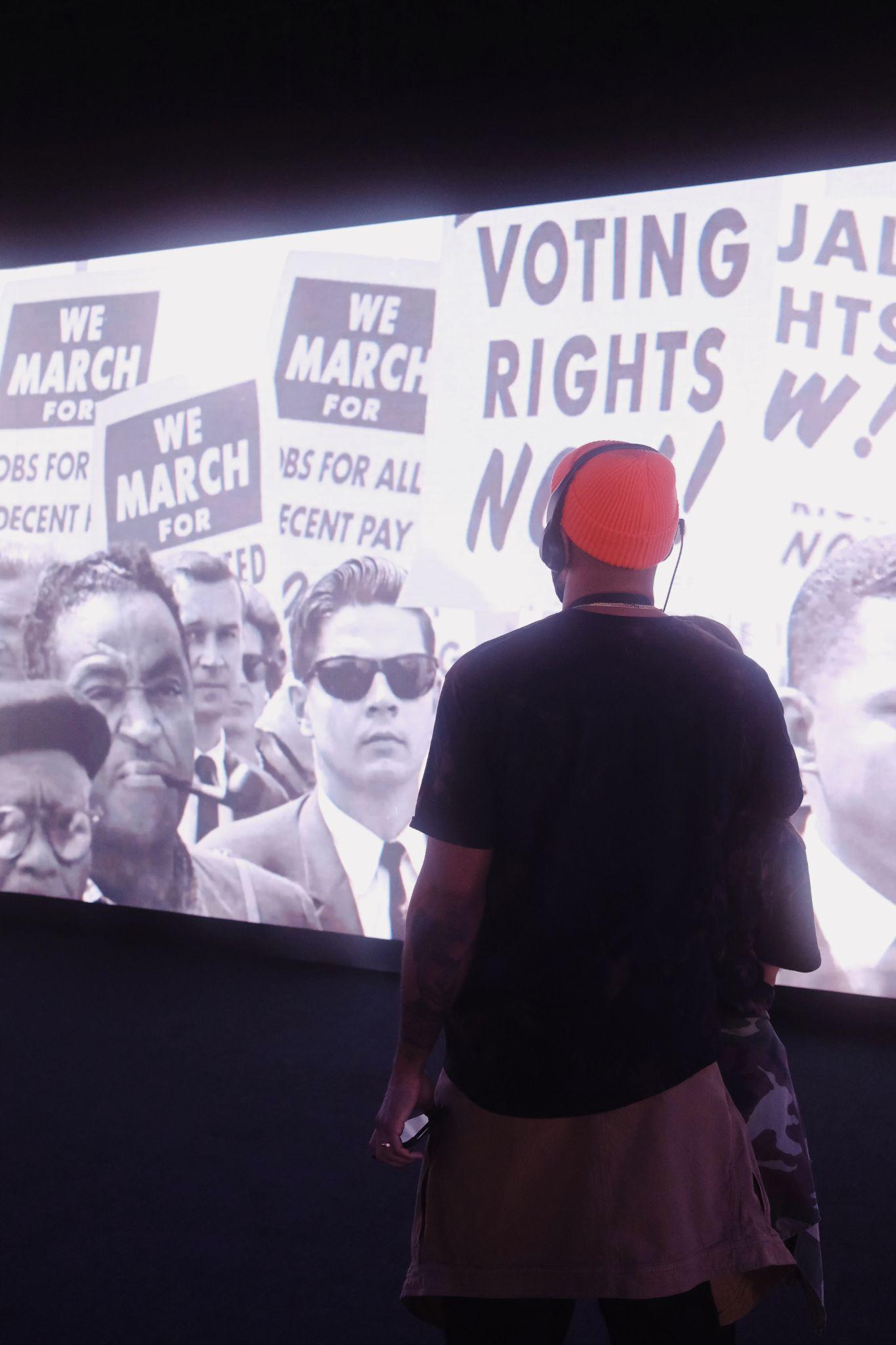 People who are committed to learning and change.
People who are committed to naming and framing what is possible.
People who are committed to systems of care and accountability.
People committed to protecting and guiding the future of the Baltimore Community.
©Kei-Impact Group, LLC 2022
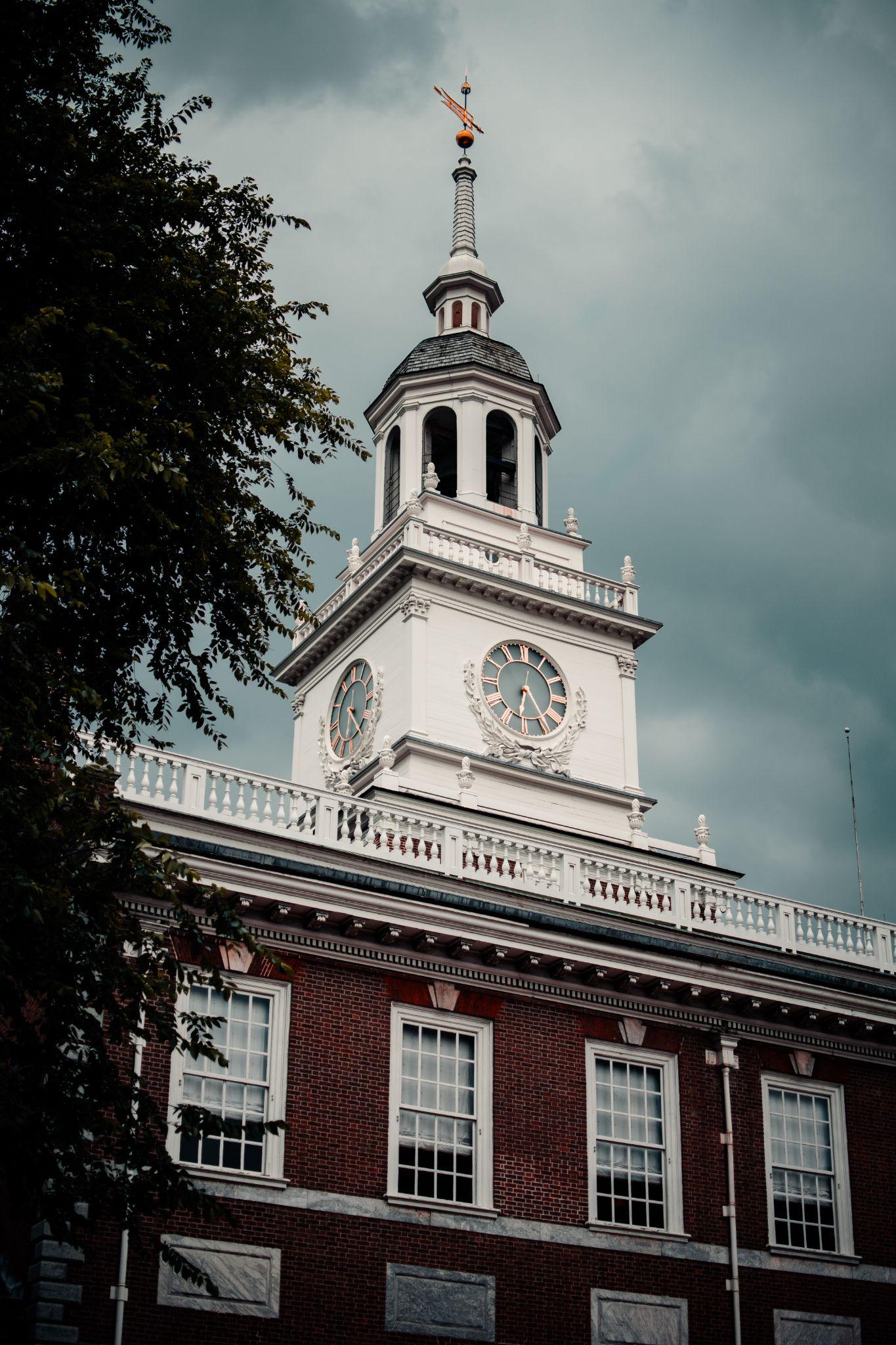 Goal: Develop shared values that will help us understand what we are collectively motivated
©Kei-Impact Group, LLC 2022
God’s Will
Family
Gratitude
Autonomy
Service
Integrity Achievement
Tolerance
Accuracy
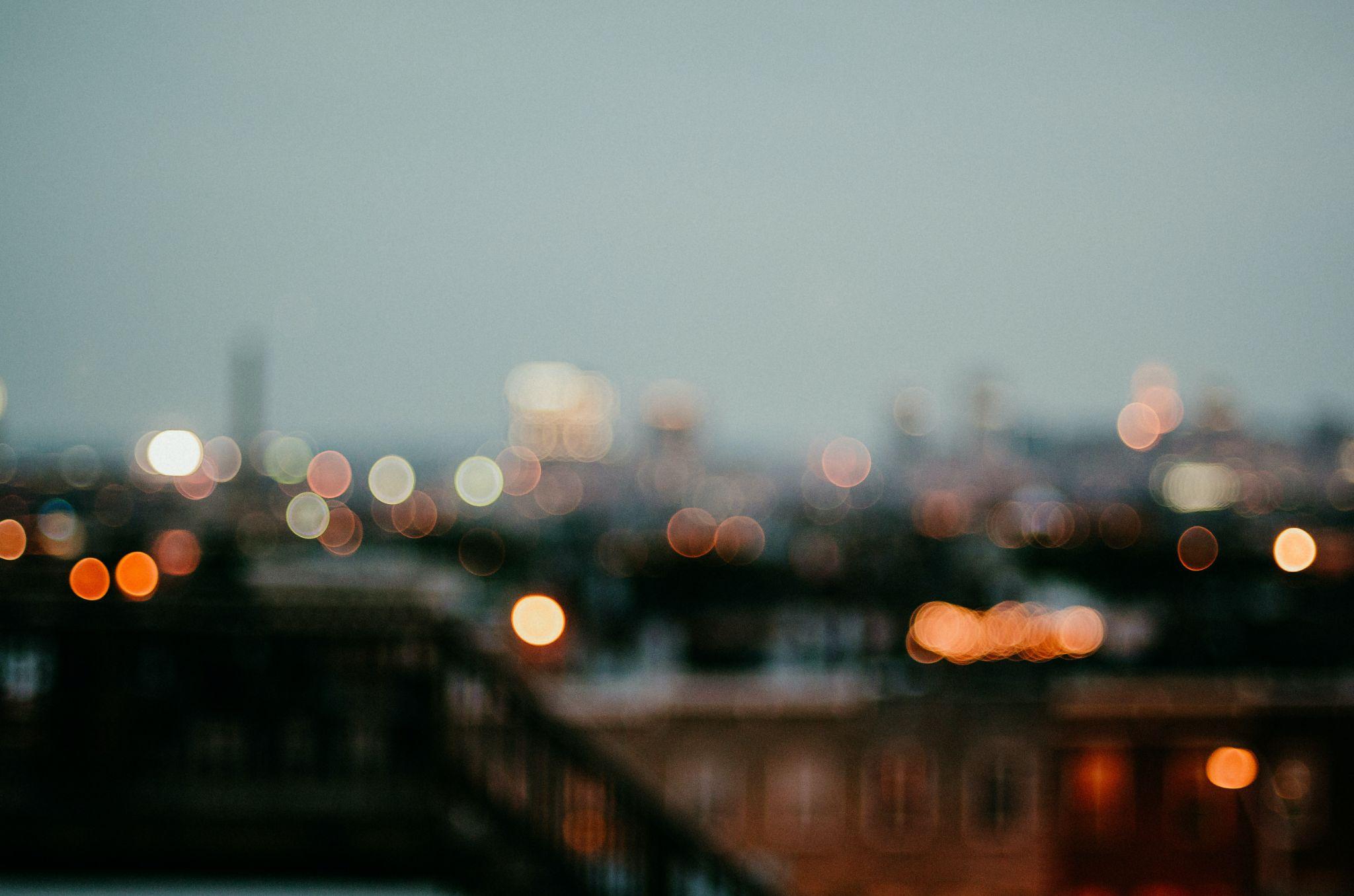 Justice
Genuineness
Caring
Stability
Dependability
Flexibility
Non-conformity
Integrity
Individual values brought into focus
©Kei-Impact Group, LLC 2022
Justice
Shared Values
Genuineness
There are the values the group held that were similar or in relationship to each other.
Caring
Stability/ Dependability
©Kei-Impact Group, LLC 2022
Shared agreements 
Identify how we agree to be together. They are shaped by our values.
Agreements are the guidepost and standards we set for “how we will be together”.
Share agreements build the container for our charred culture, how we will work, and can be the ideas we come back to when we arrive at conflict, challenge, or integrating new members.
Shared Agreements
©Kei-Impact Group, LLC 2022
Shared Agreements: We agree to be
Committed to Collective Safety
Focused on the safety and well-being of the community.
Design actions in such a way, the members of the groups are protected from/ insulated while experiencing retaliation.
Collaborative and Unified
Learners
Create space for clarity, direction, and shared decision-making. 
Stand together once a decision is made.
Utilize what is learned to guide what is possible.
Rooted in: Justice   |  Genuineness  |  Caring  |  Stability/ Dependability
©Kei-Impact Group, LLC 2022
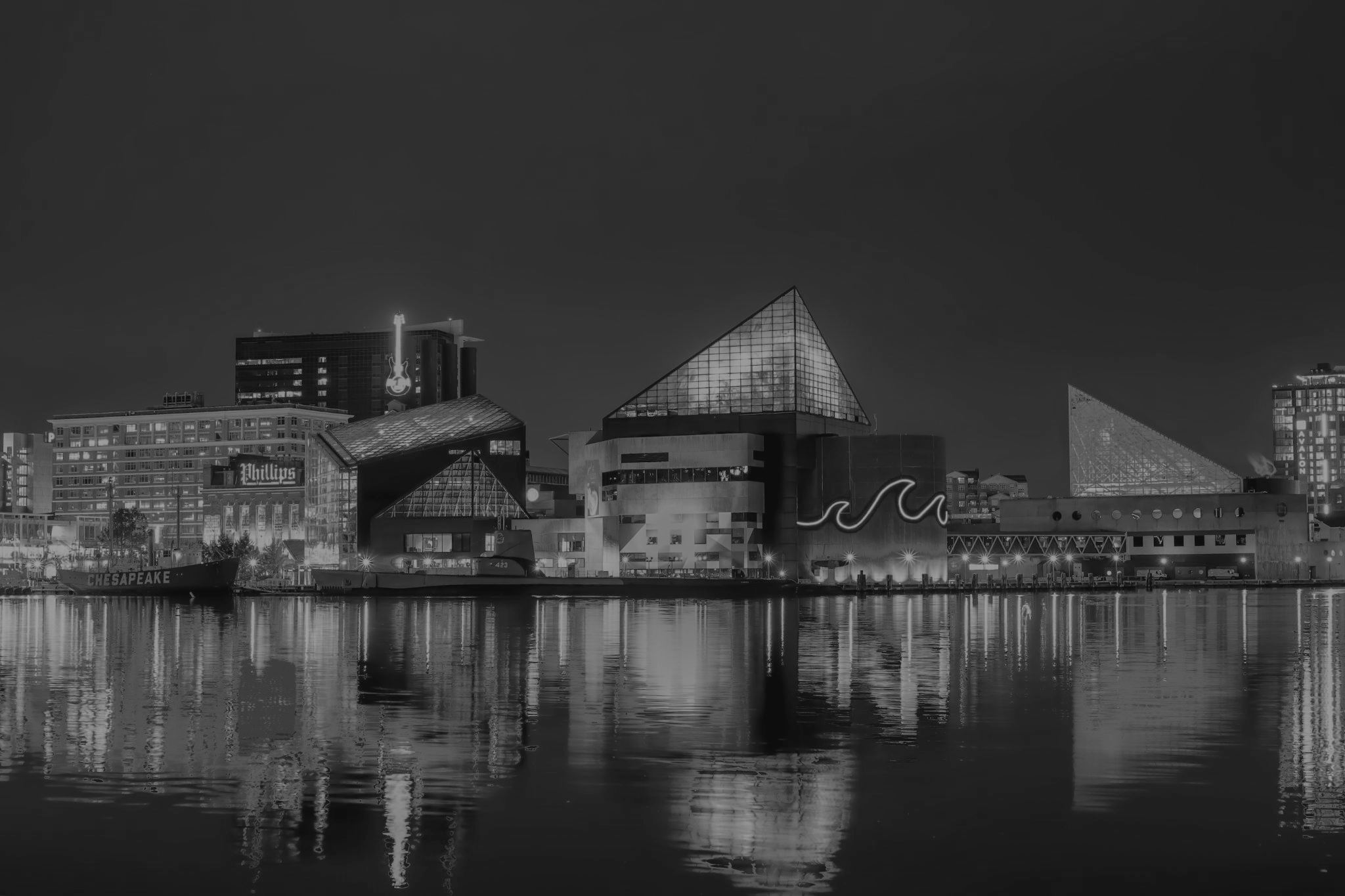 The group identified task guided by values and accomplished through agreements
Create A backbone
Internal structure for managing communications information sharing, and external request
Manage emails, meeting details, etc.

Communication/ Marketing strategy
Build a clear identity
Communicate that identity
Manage the external message

Create a Plan & Stick to it
What does the group want to accomplish
Who will take ownership
What does the process/ outcome look like?
Get clear on the desired design and the collective design of the board
What does the legislation say?
What does the group agree with/ disagree with
Get organized:
Develop a structure for the group/ the meetings and how decisions are made

Commit at the level of capacity 
Learn board capacity
Learn individual capacity
©Kei-Impact Group, LLC 2022
Sonya
Cynthia
Terri
Doris
Lori 
Micheal
Edward
LaTicia 
Gus
Gratitude 
to those who came to the retreat and contributed to this content.
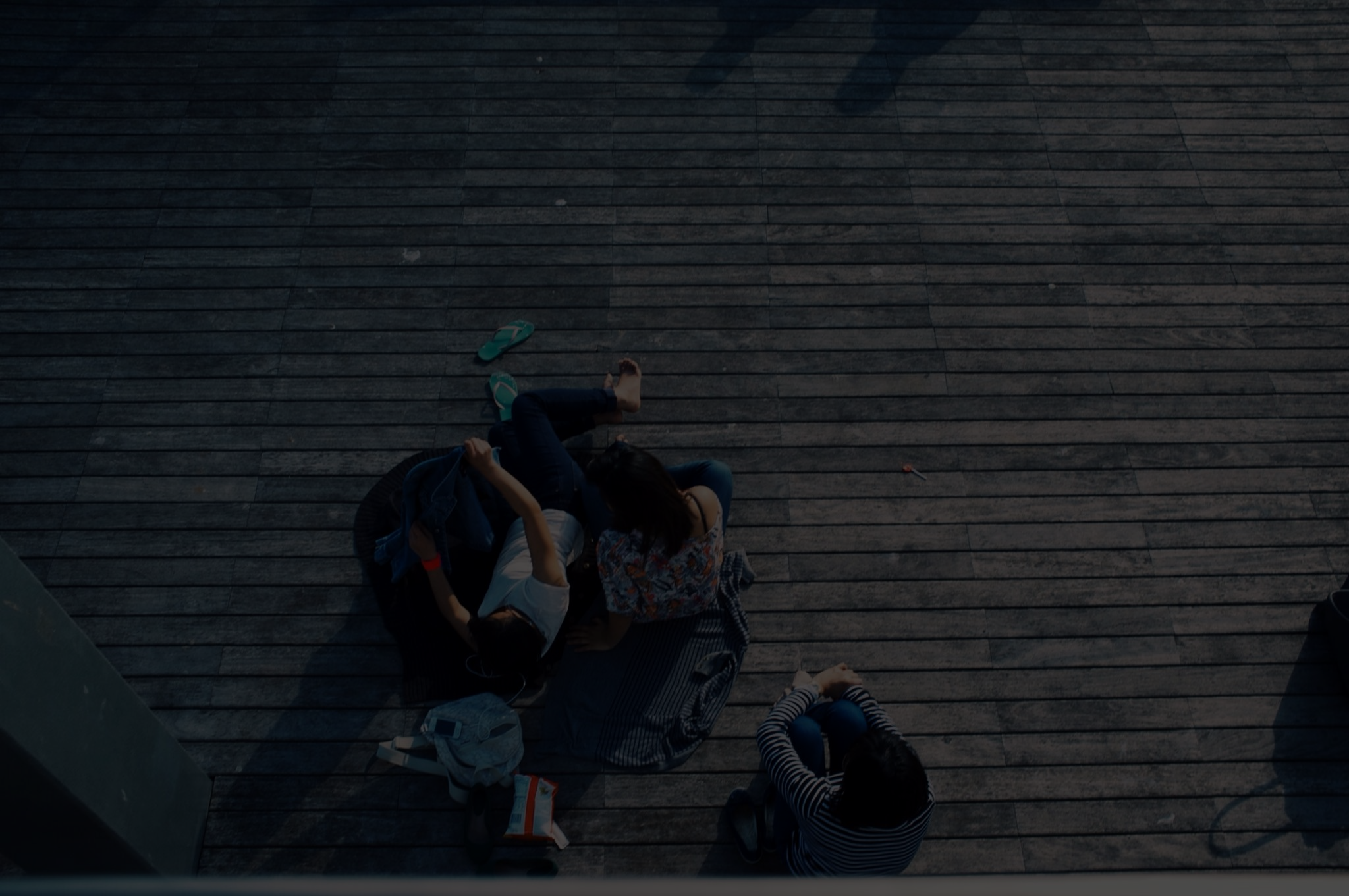 Provided by:
Keilah A. Jacques
Kei-Impact Group
Keilah.Jacques@gmail.com